Времена года в пейзажах с использованием нетрадиционных техник рисования
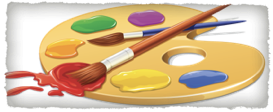 Зезюля Наталья Викторовна
Емельянова Елена Николаевна
Организация мотивирующего начала
Наблюдения в природе
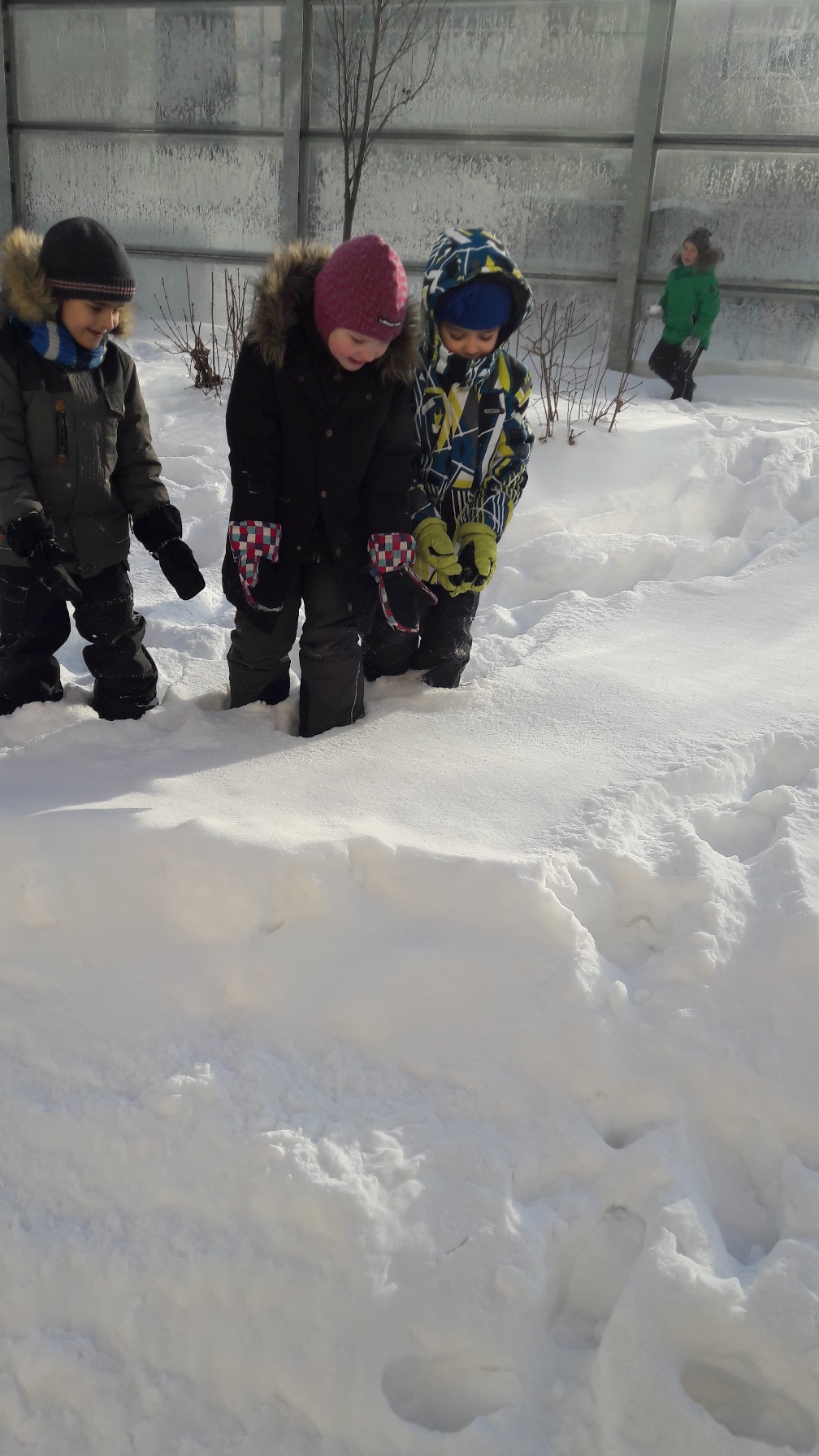 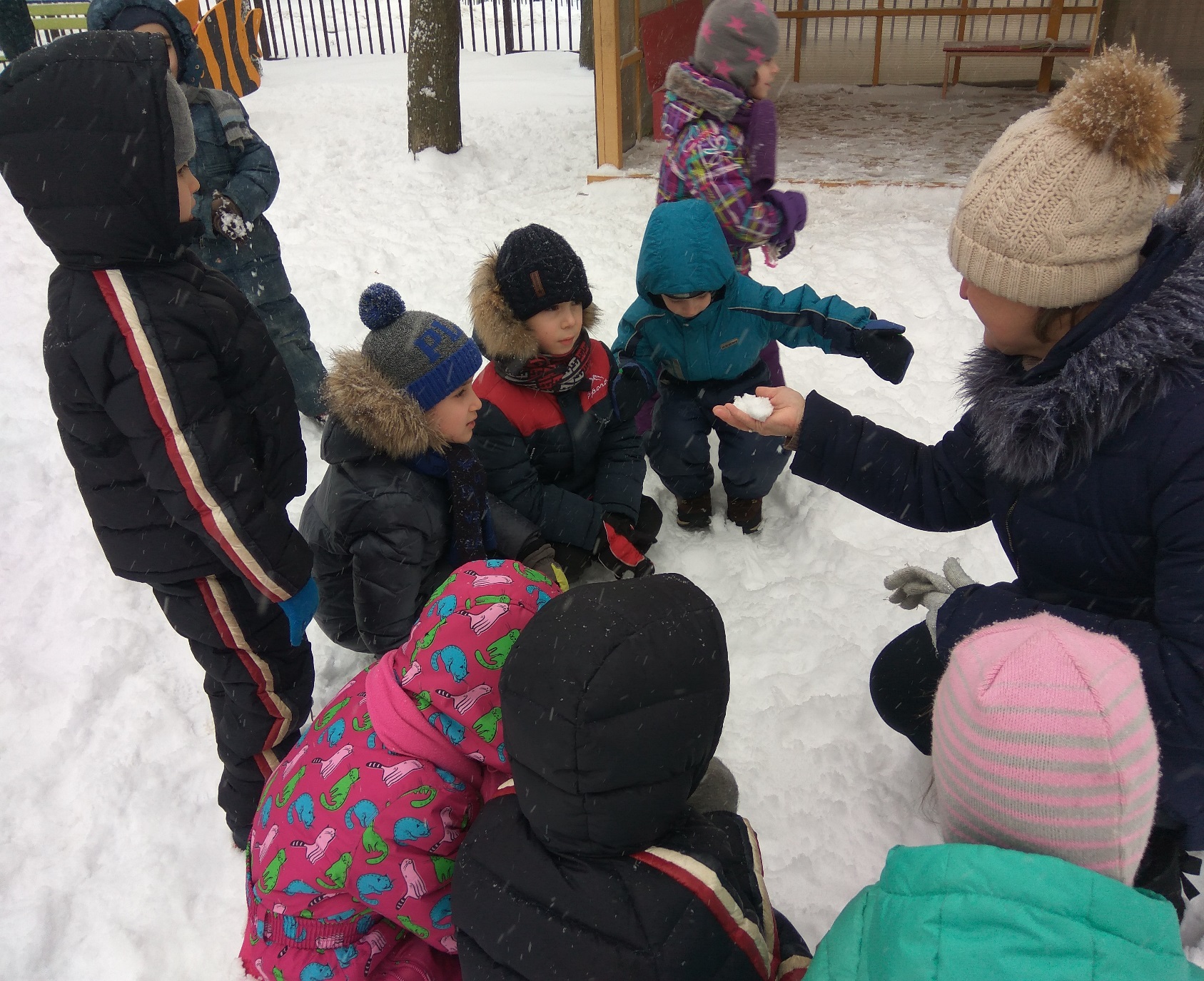 Подборка пейзажных композиций известных художников
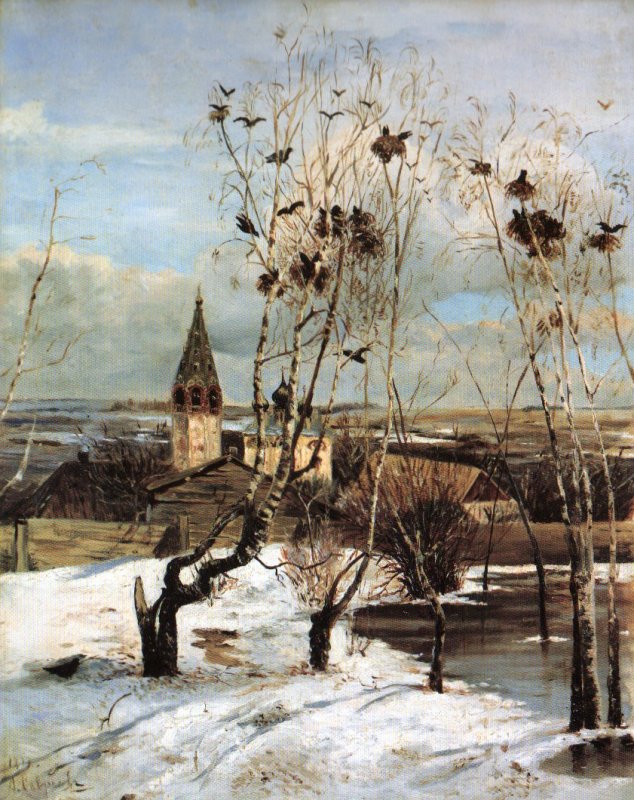 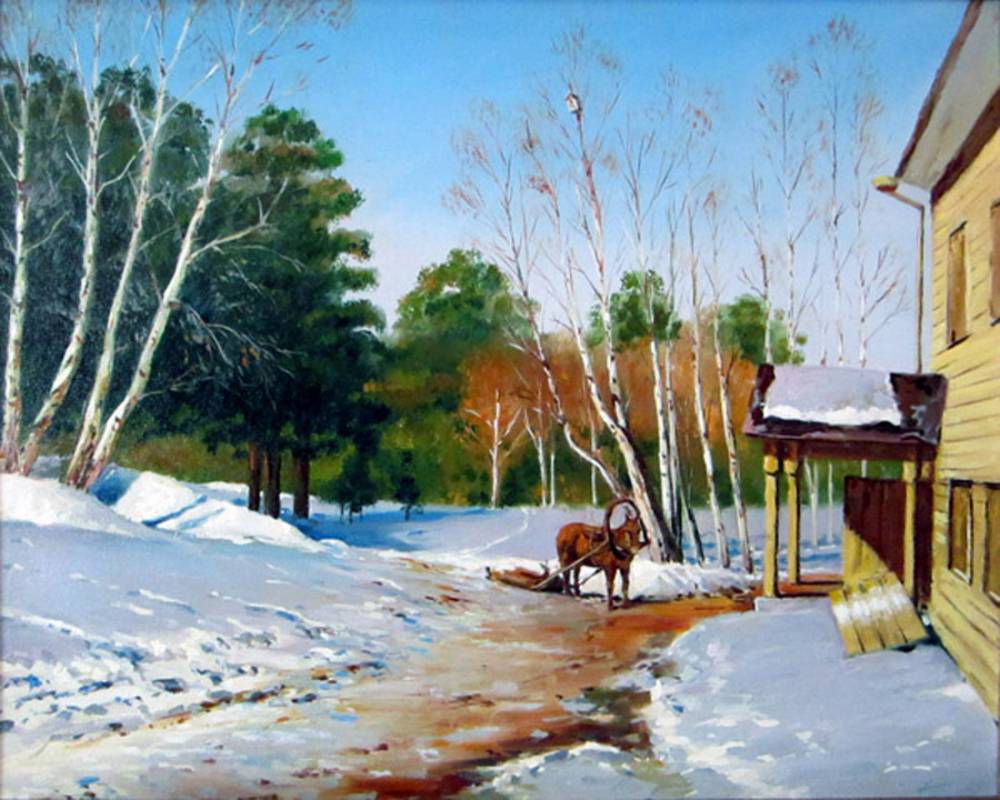 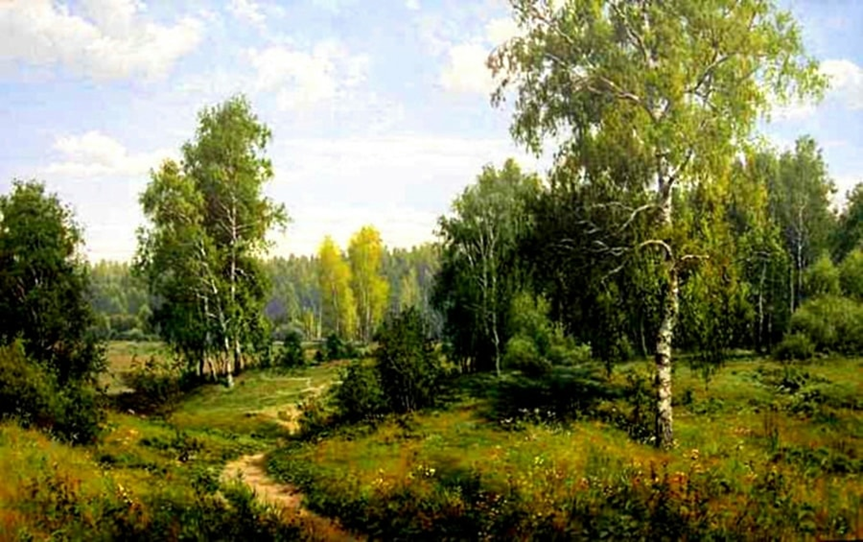 «Грачи прилетели» А. Саврасов
«Март» И. Левитан
«Дорога в лес» И. Прищепа
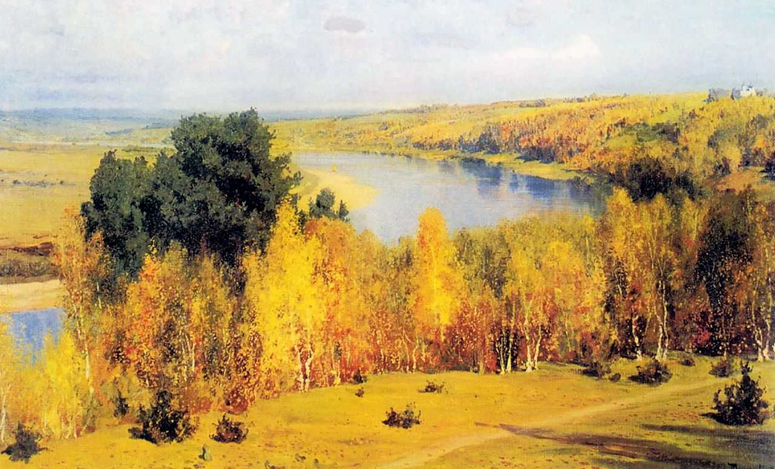 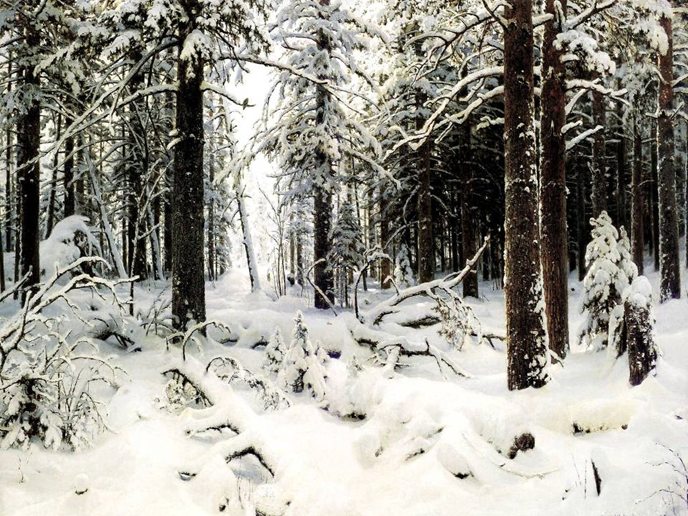 «Золотая осень» В. Поленов
«Зима в лесу» И. Шишкин
Знакомство с шедеврами живописи
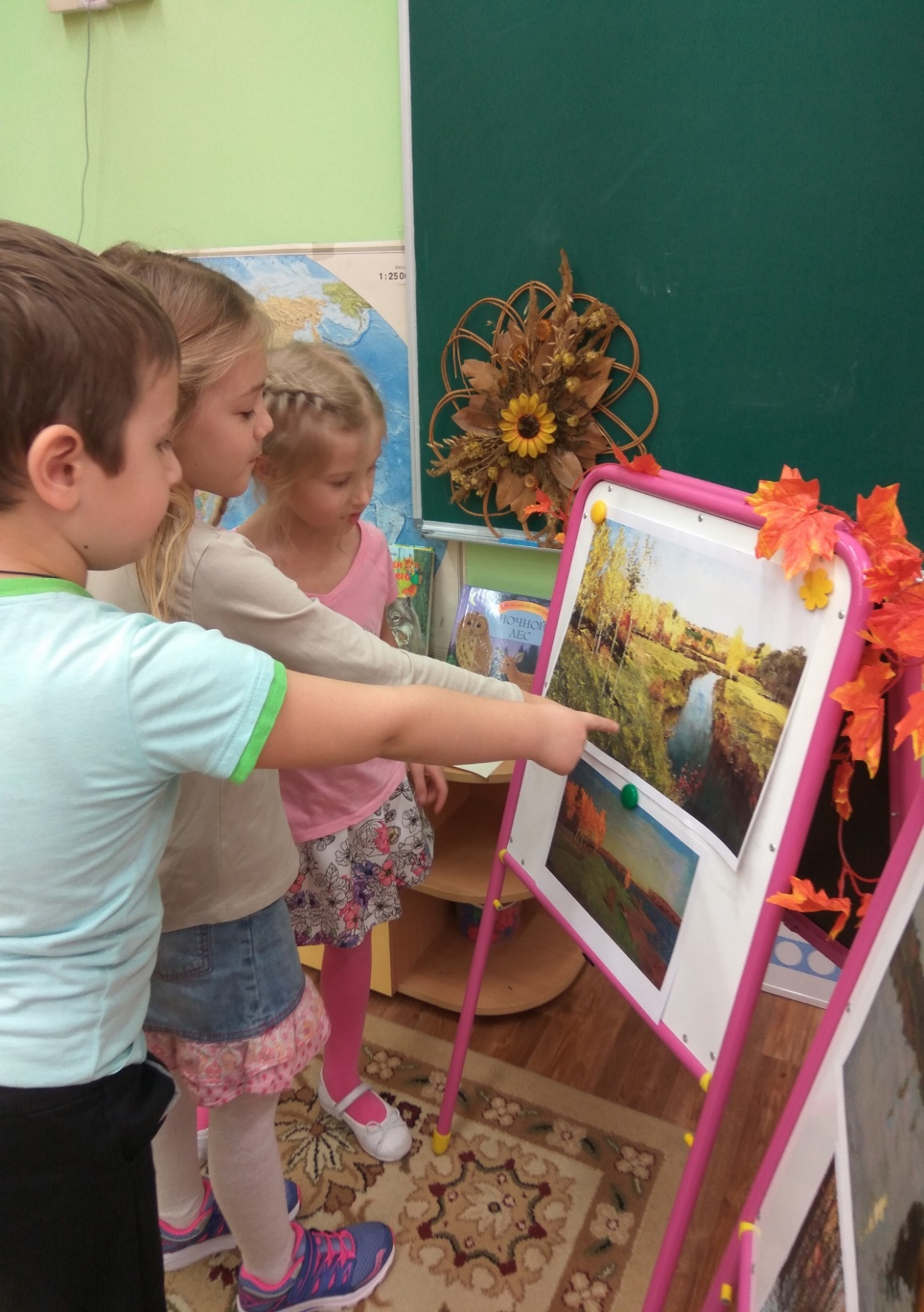 Знакомство с художественной литературой по сезонам
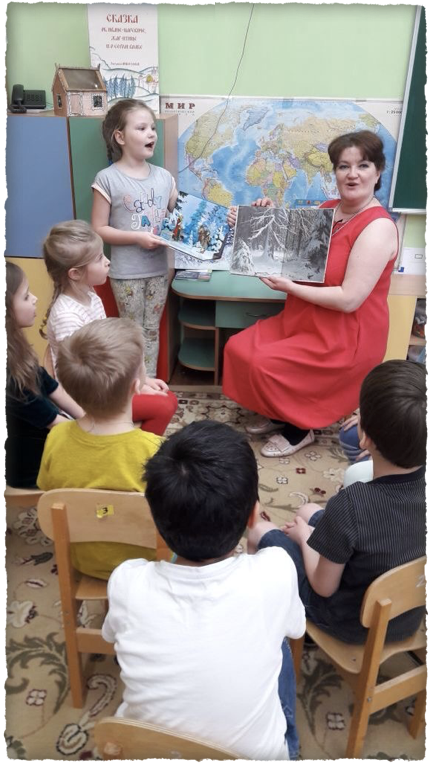 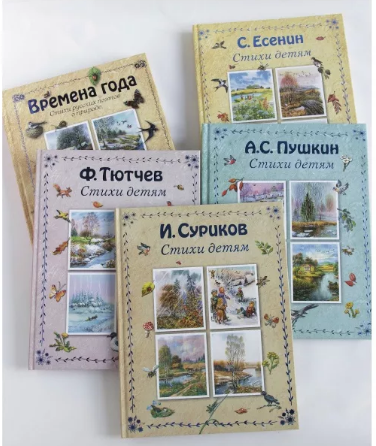 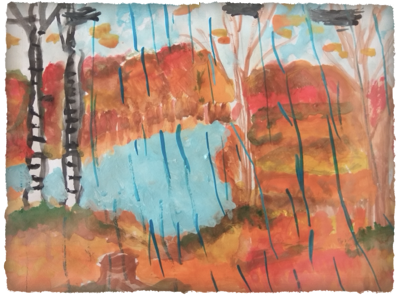 В течение каждого времени года дети знакомились с различными техниками рисования пейзажей и осваивали их
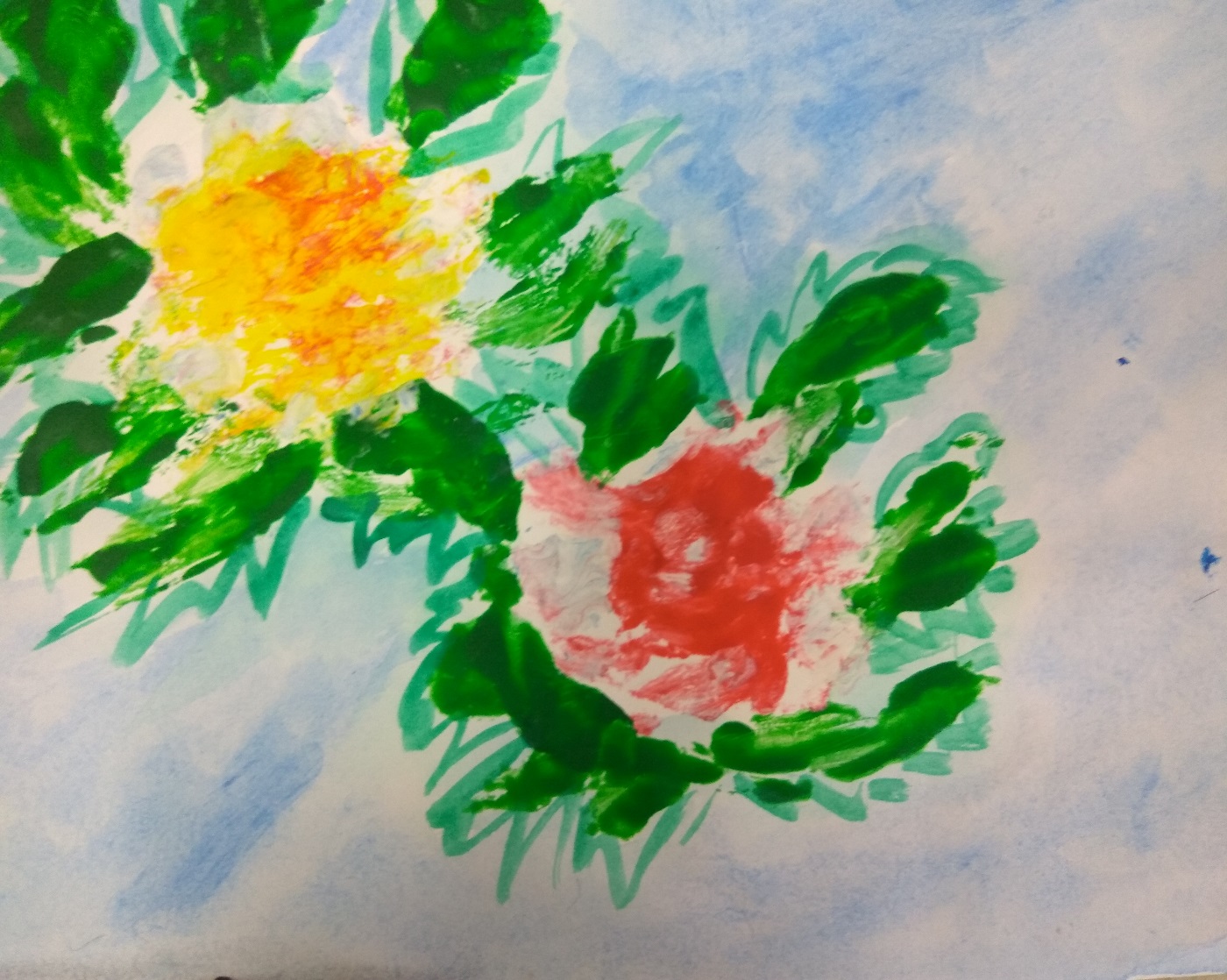 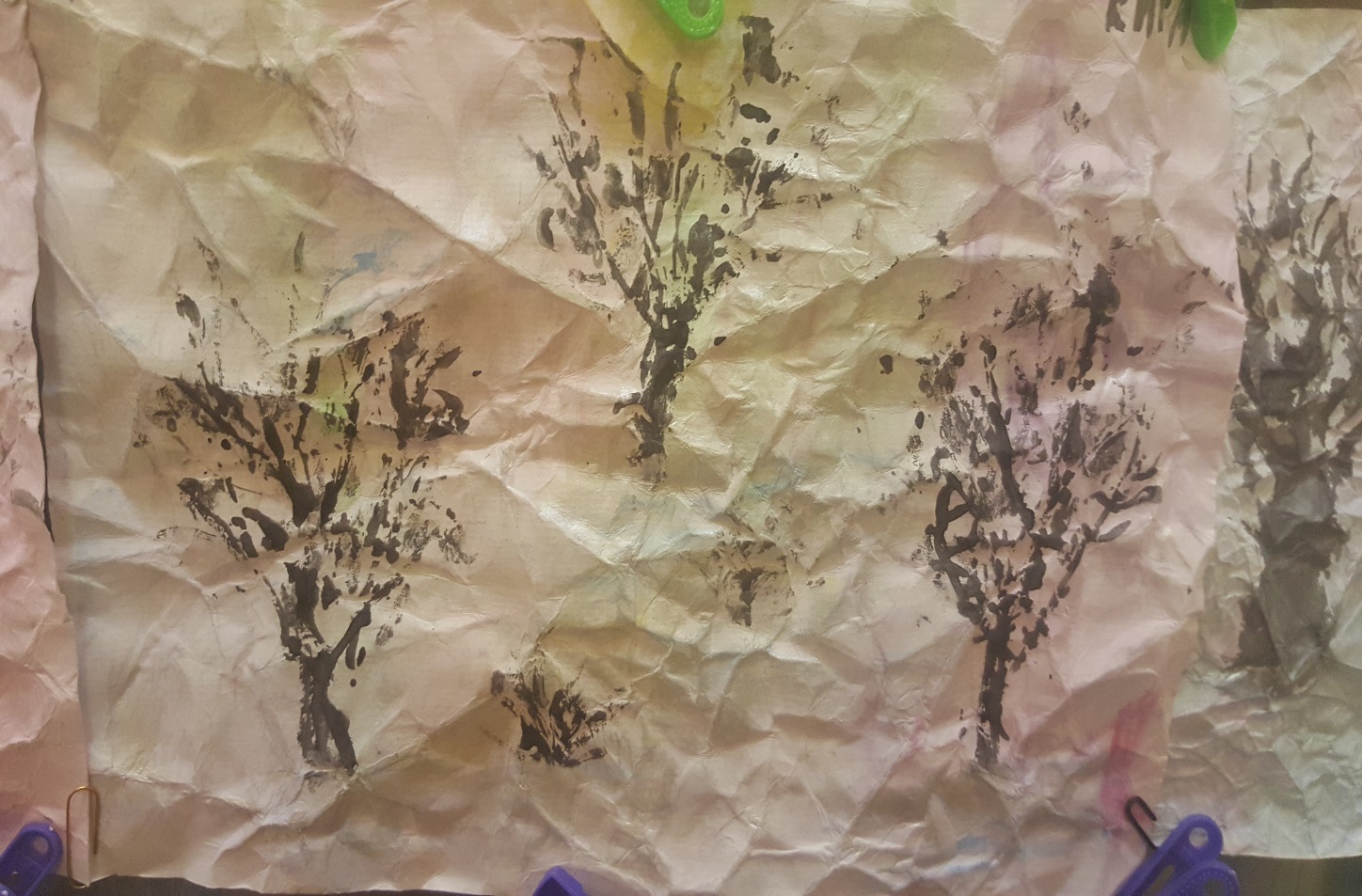 «Листопад» (фроттаж)
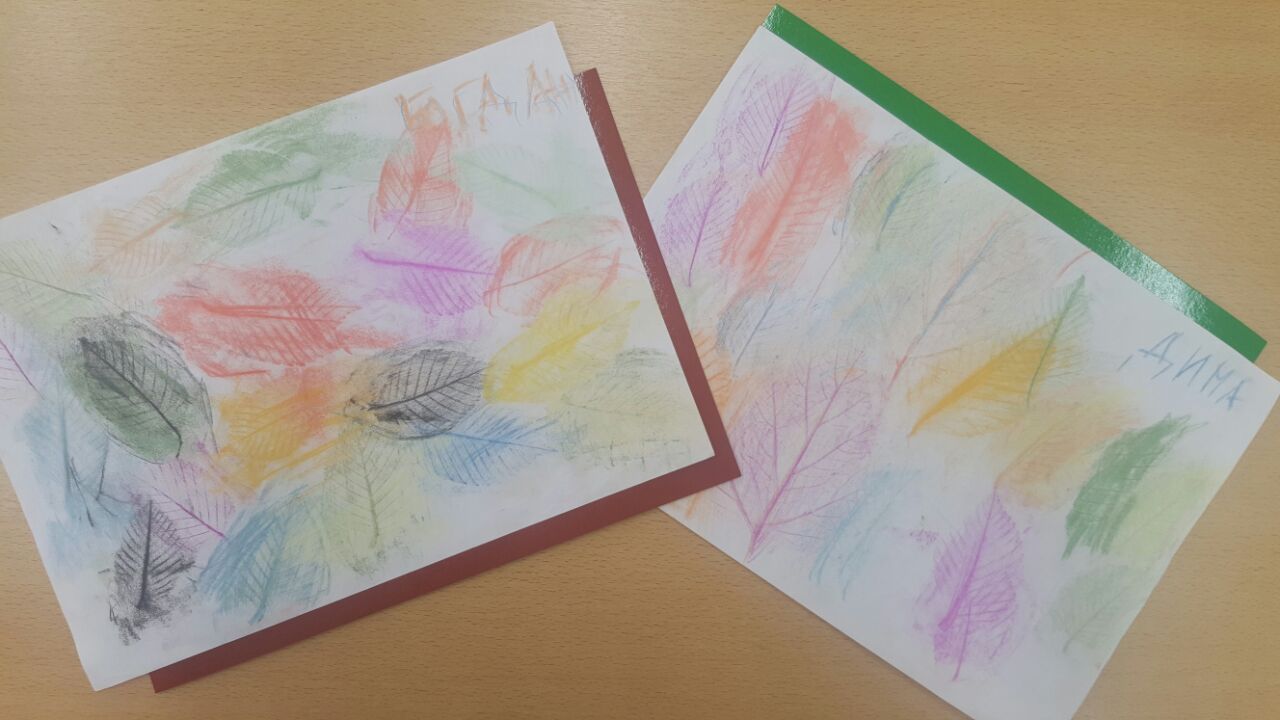 «На озере» (набрызг)
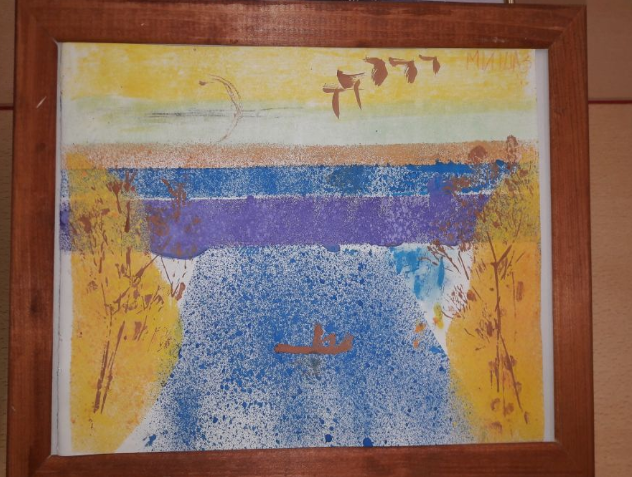 «До свидания, осень» (рисование по сырому)
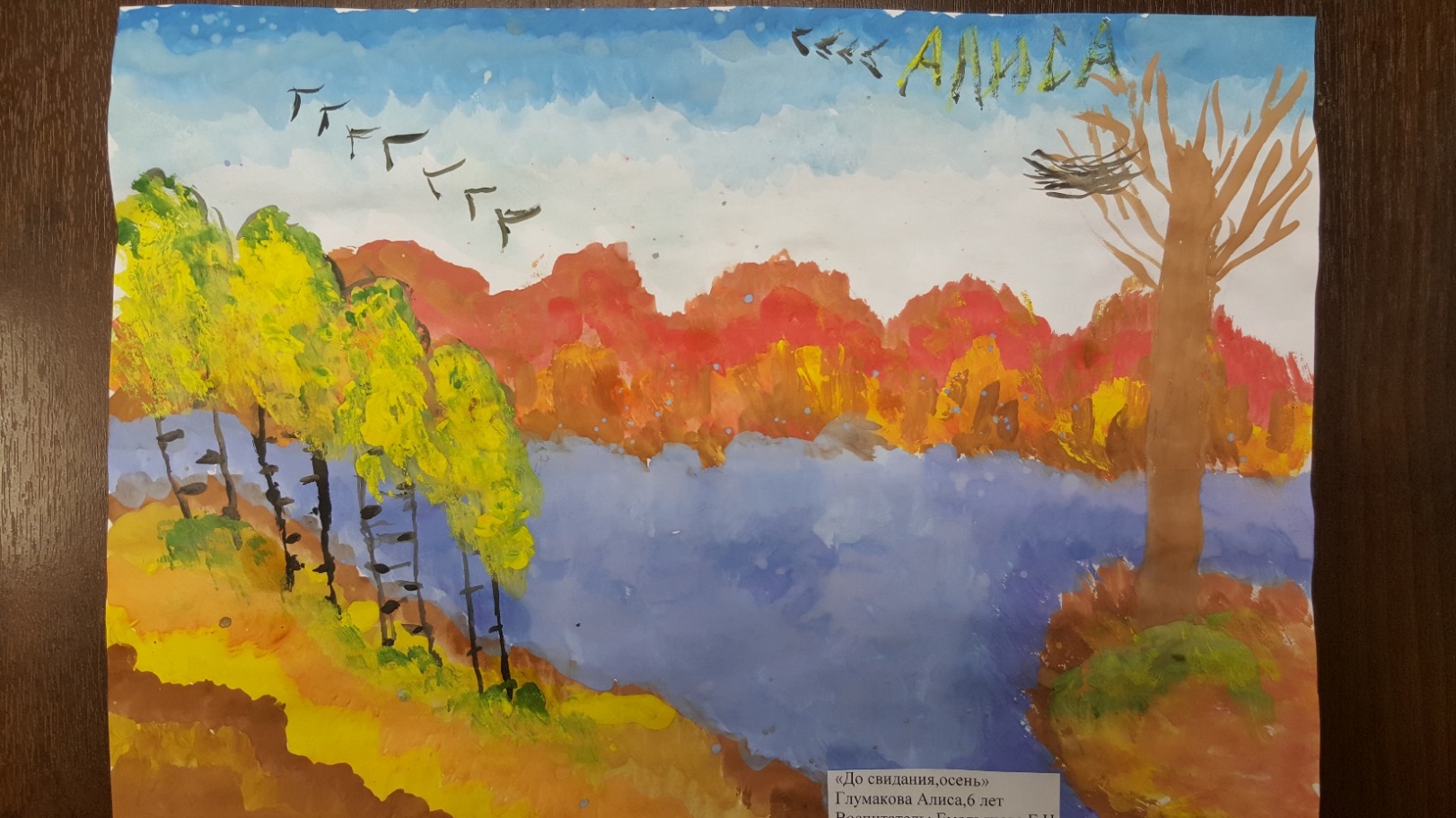 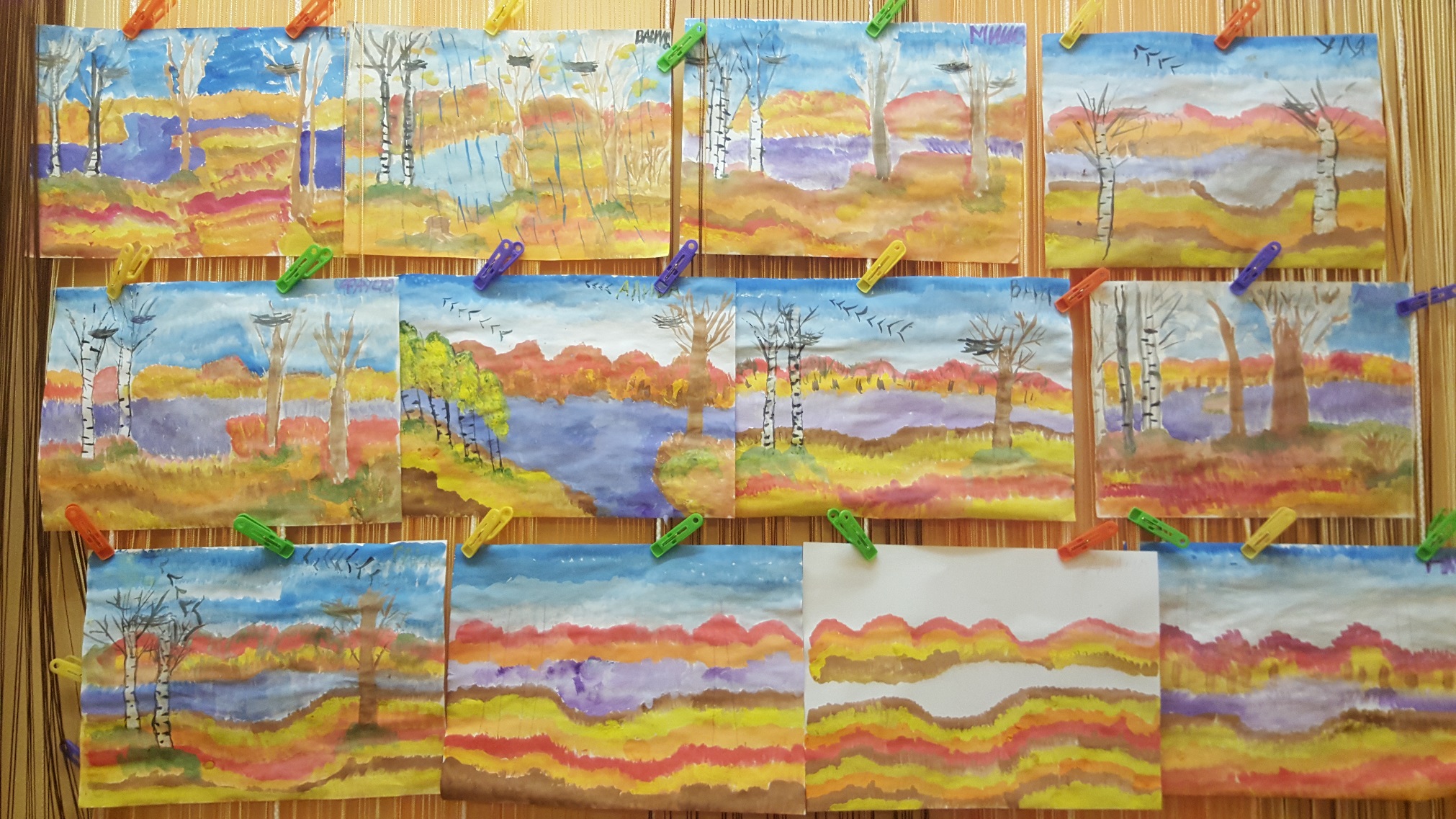 «Деревья в инее» (оттиск)
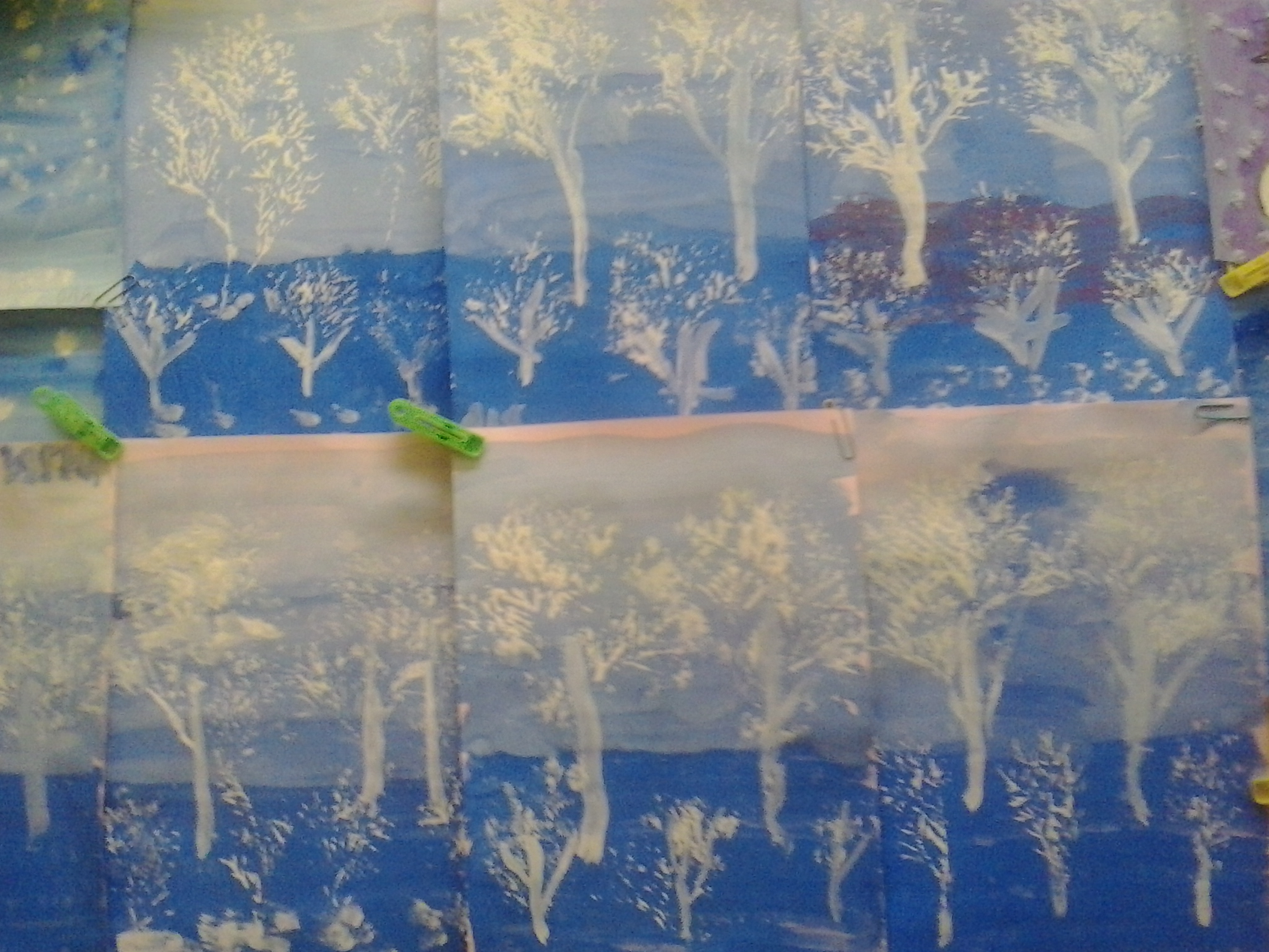 «Морозное утро» (рисование на мятой бумаге)
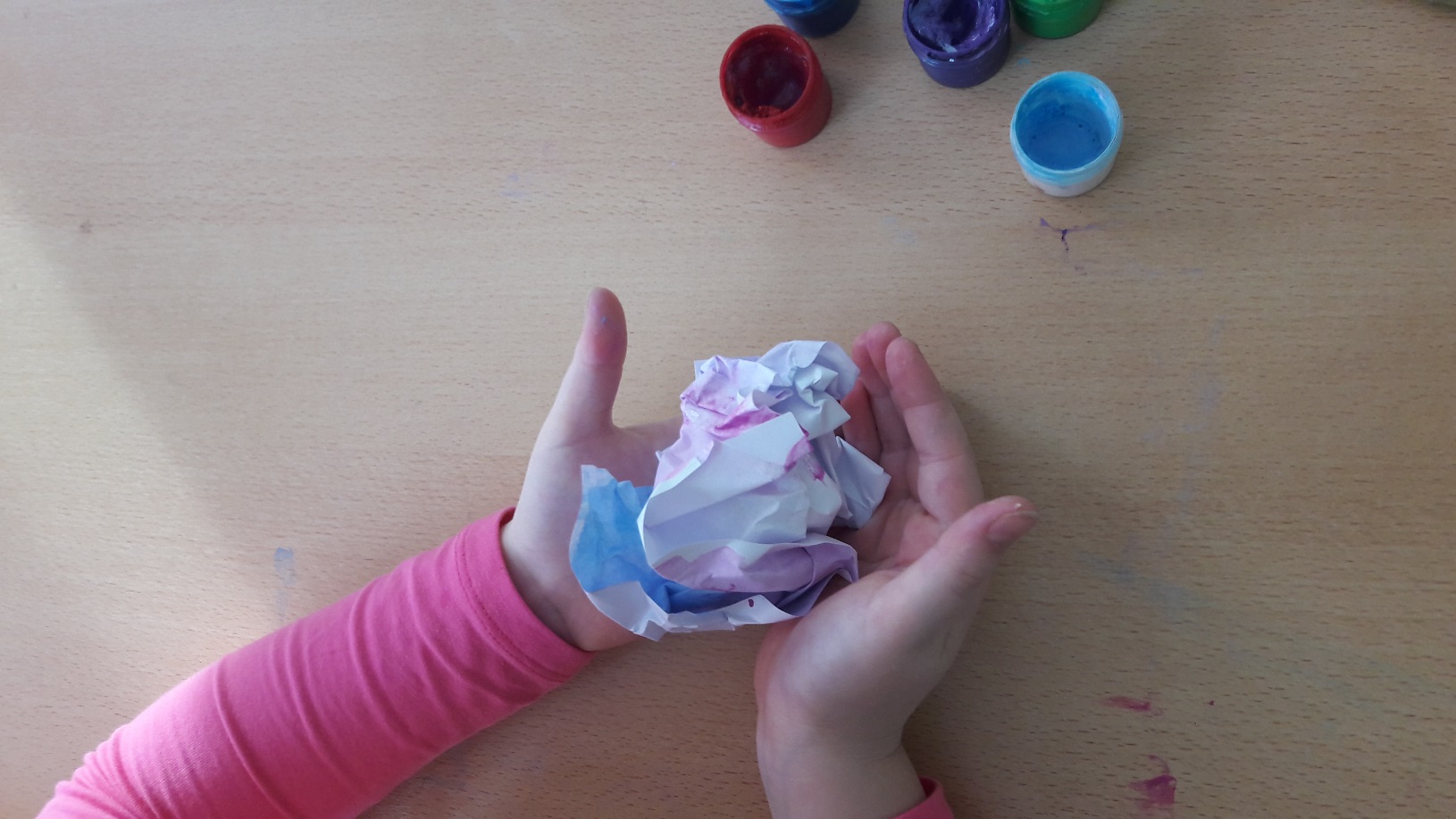 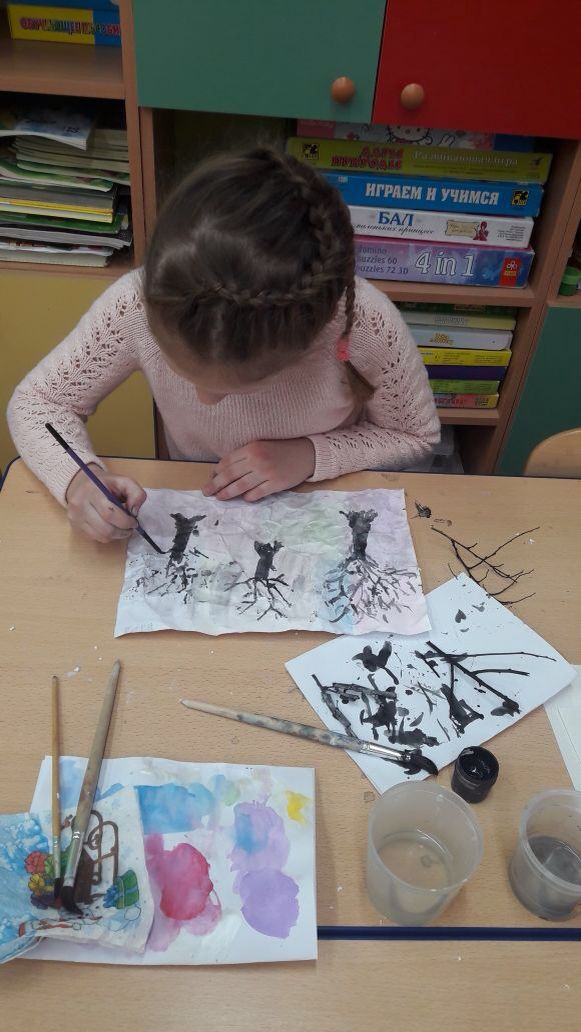 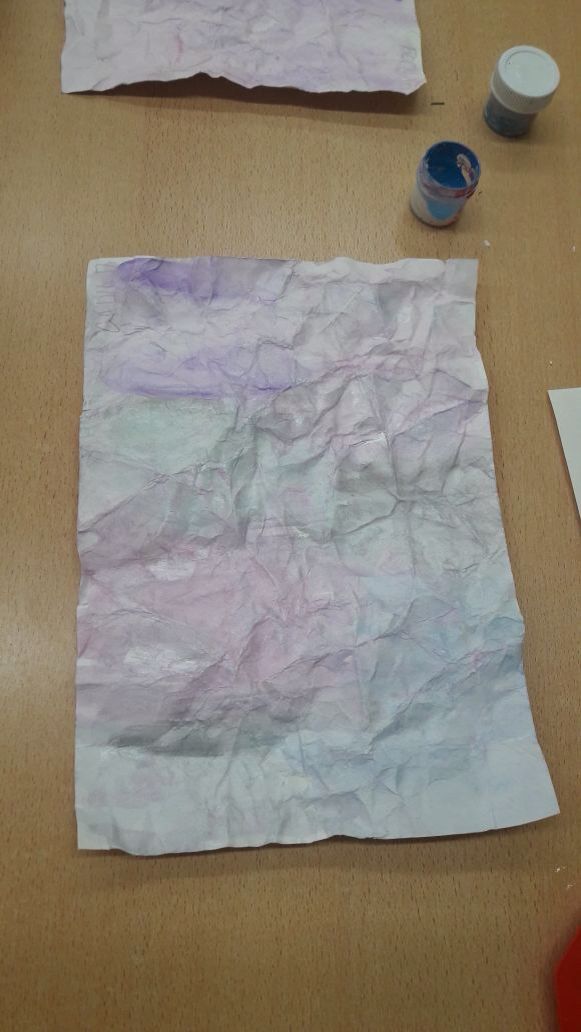 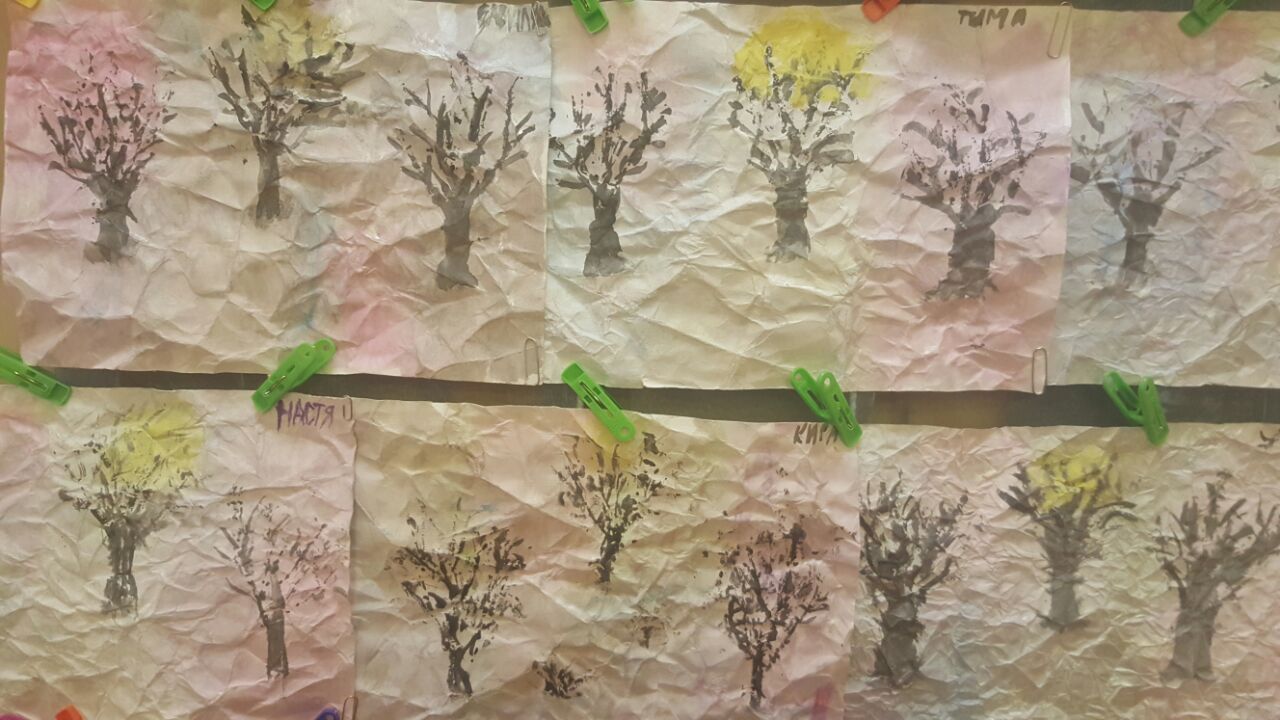 «Пробуждение природы»  (рисование целлофаном)
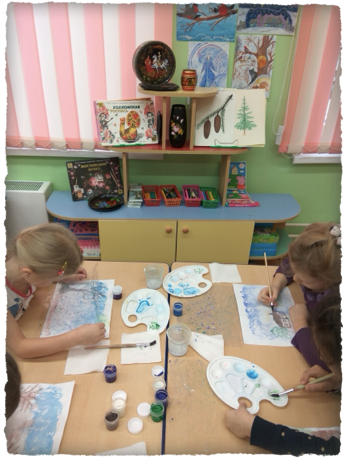 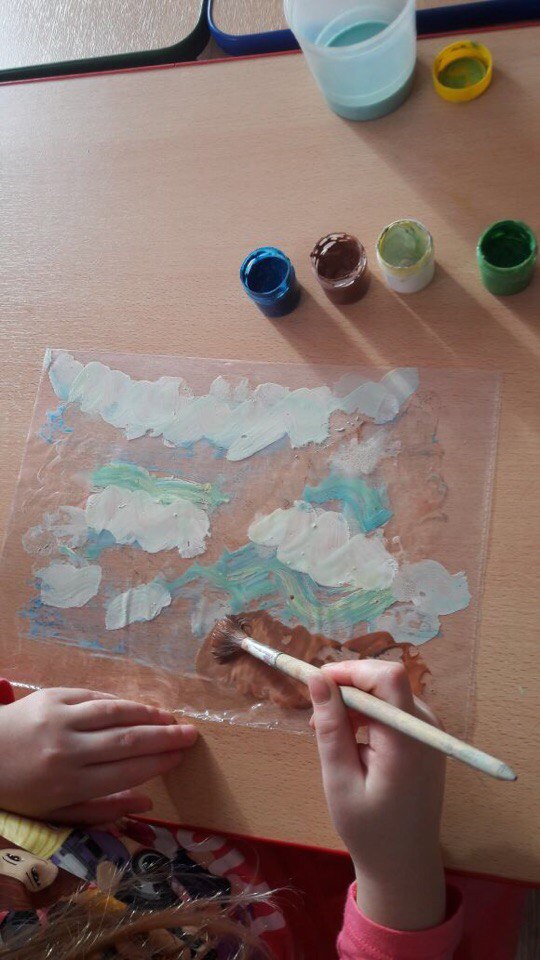 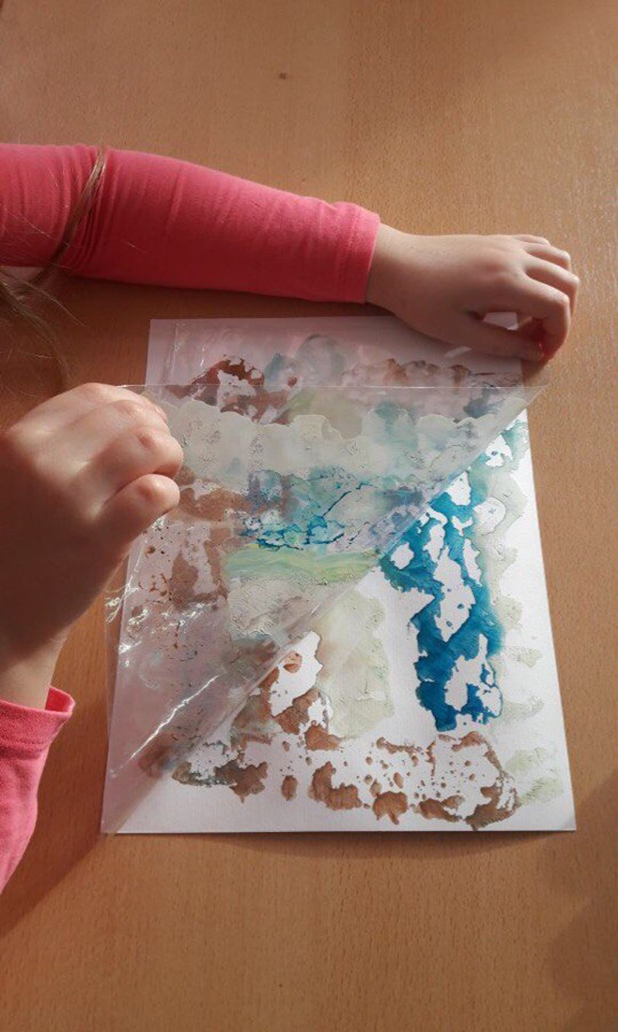 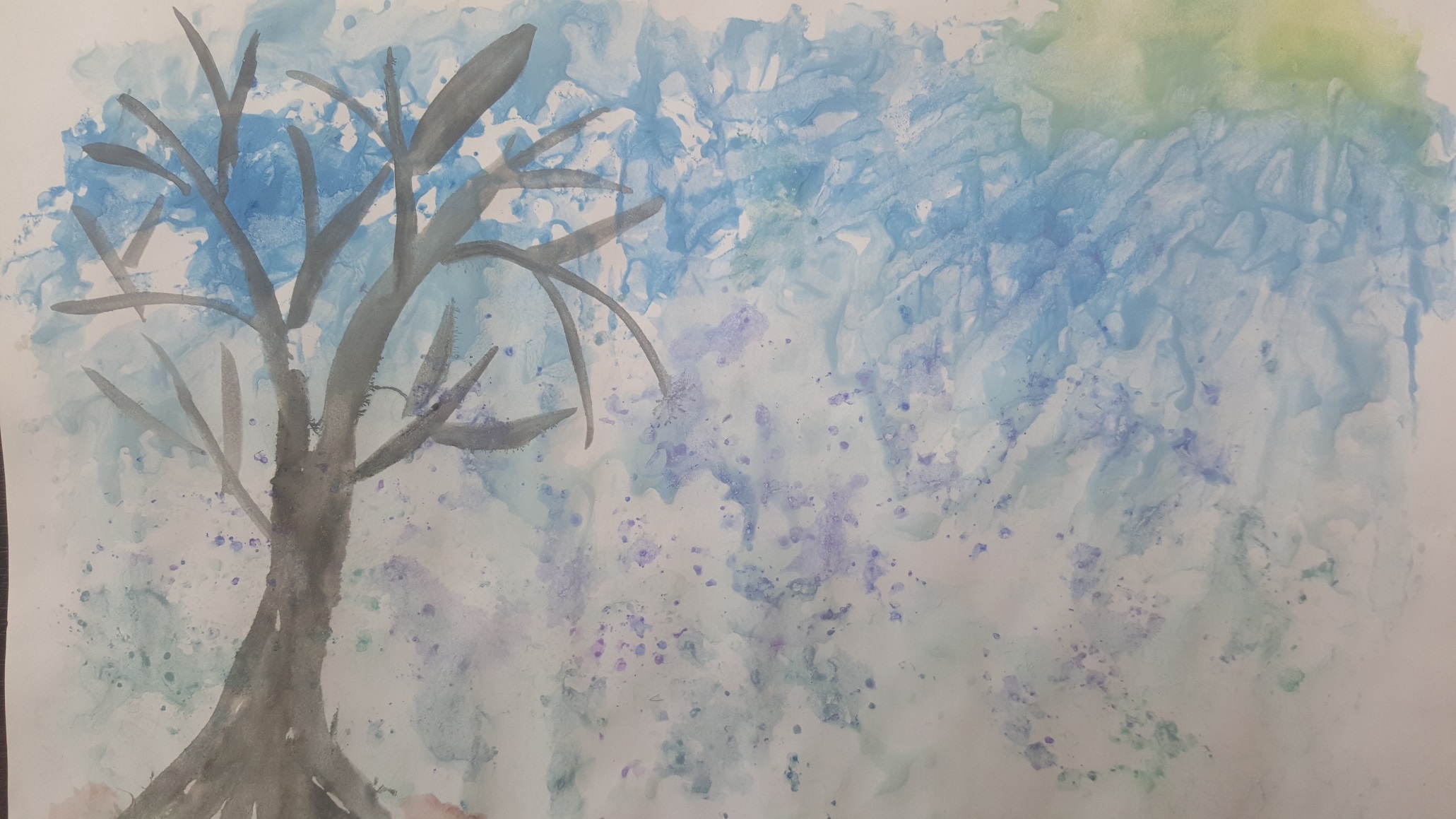 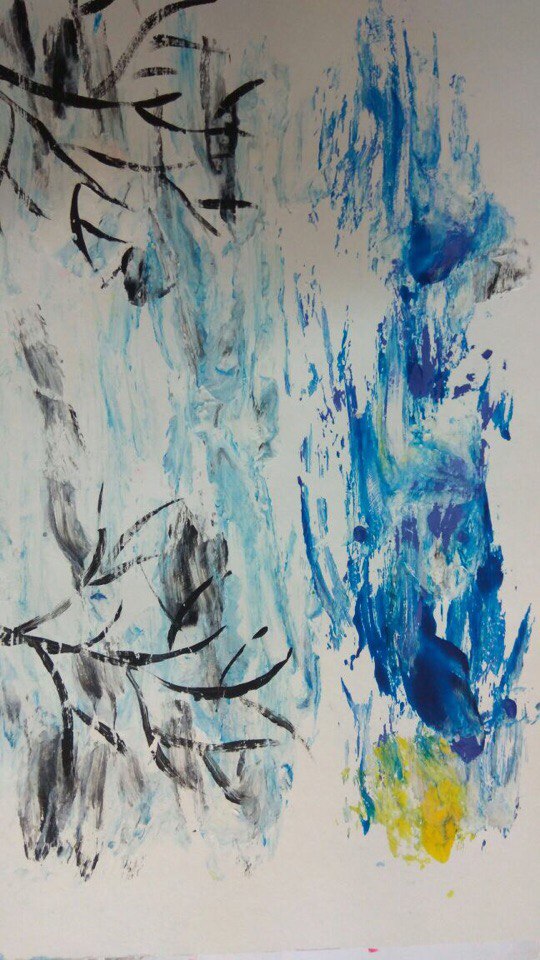 «Белая береза» (рисование по сухому)
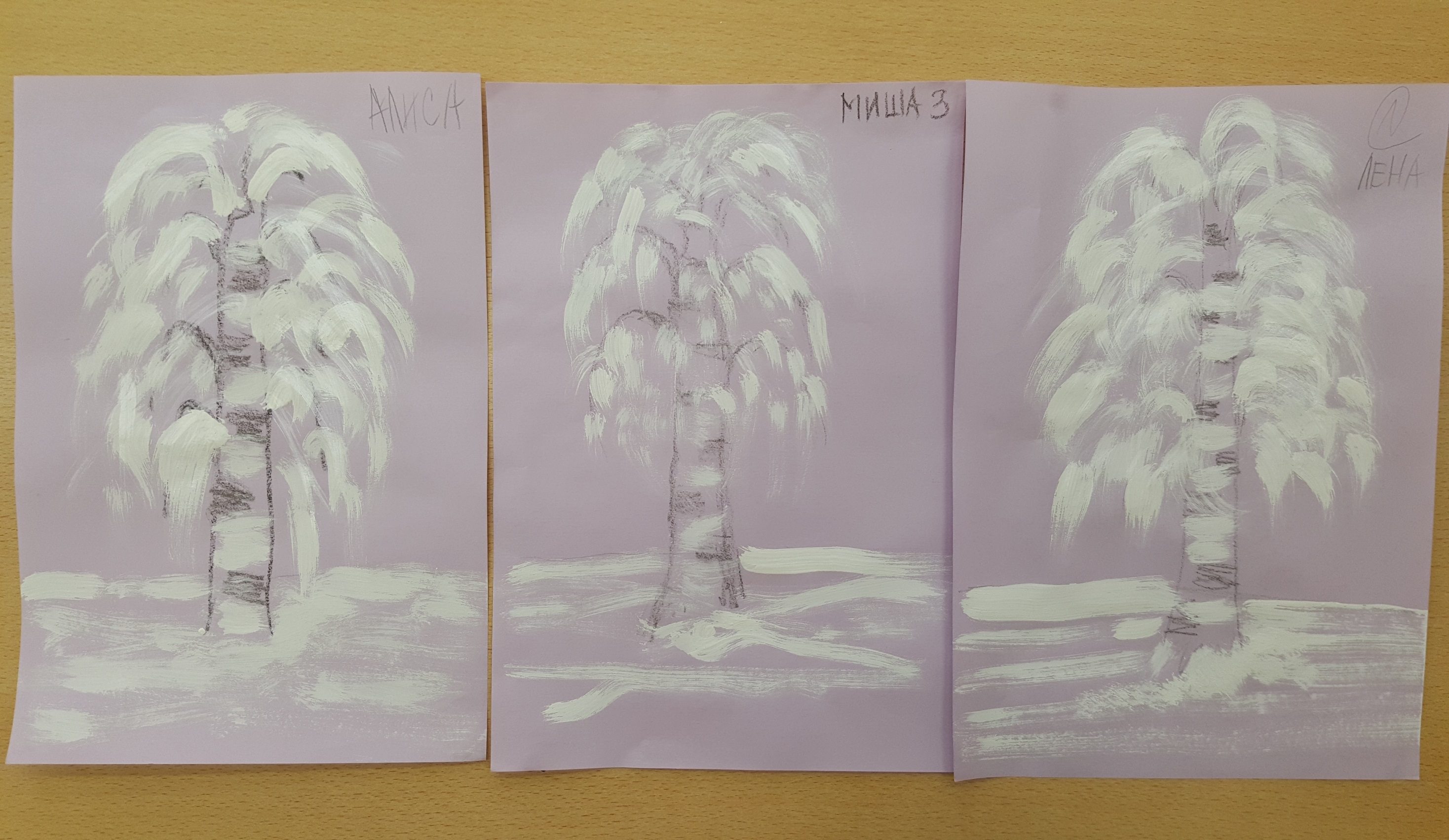 «Пейзаж деревенский, городской» (ниткография)
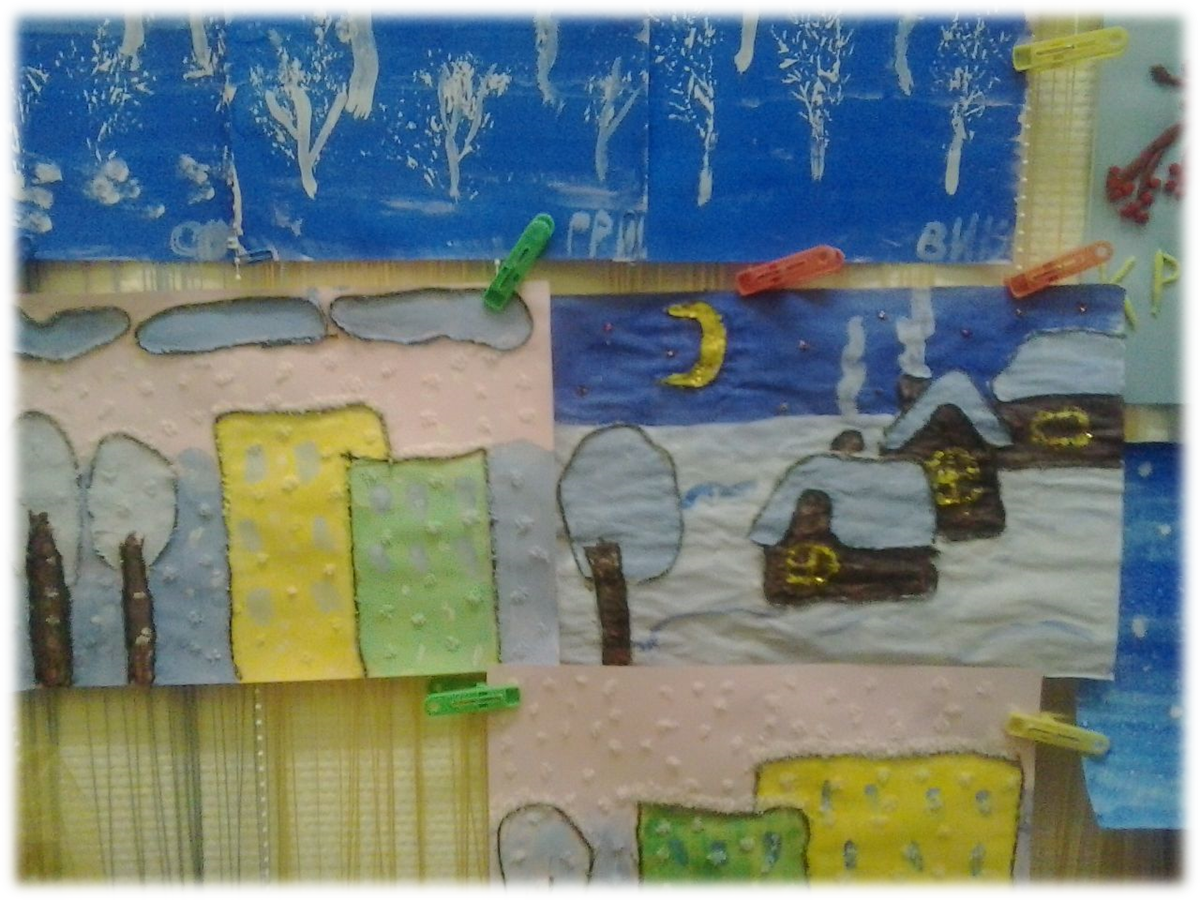 «Весенние краски в природе» 
(смешанная техника: фроттаж + оттиск)
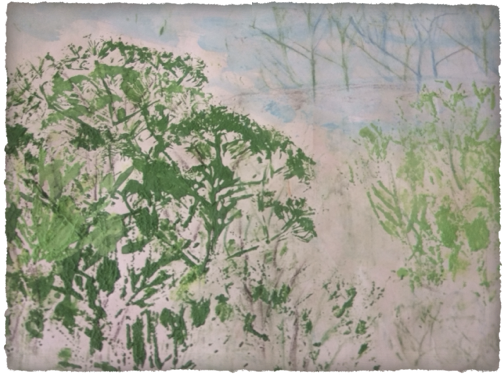 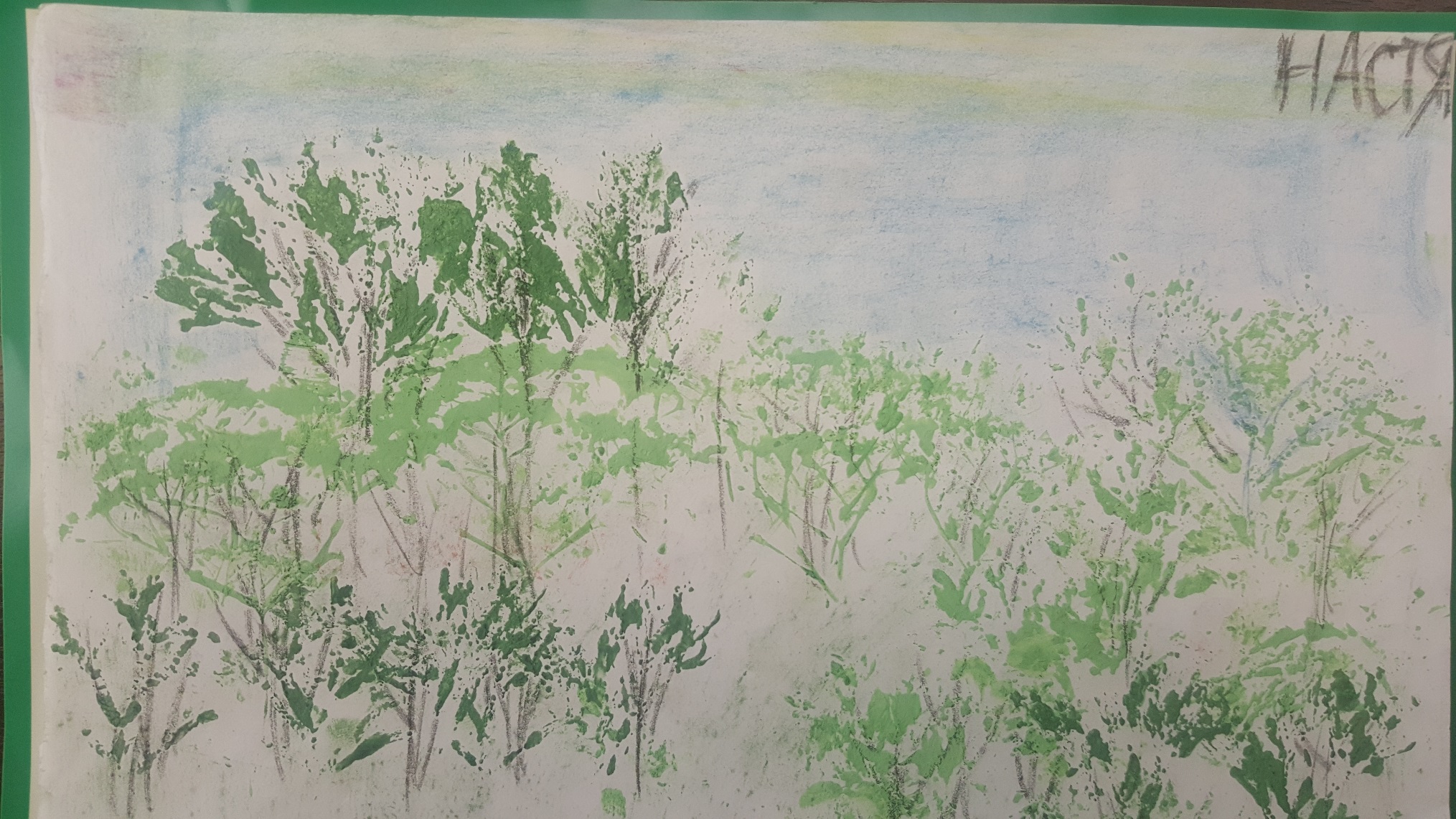 «Весна» (смешанная техника: рисование целлофаном + оттиск )
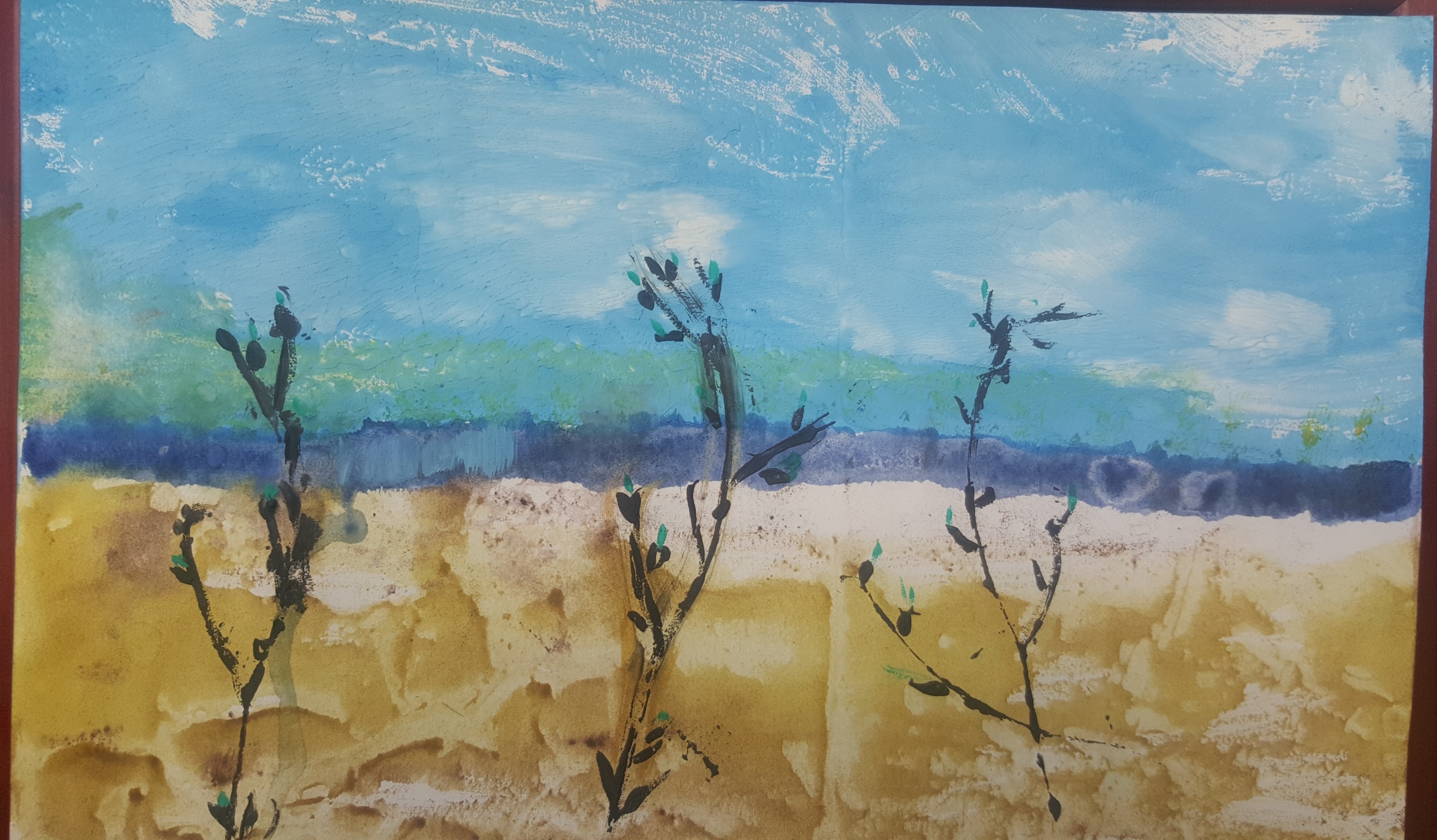 «Весенняя дымка» 
(смешанная техника: рисование мятой бумагой+ оттиск)
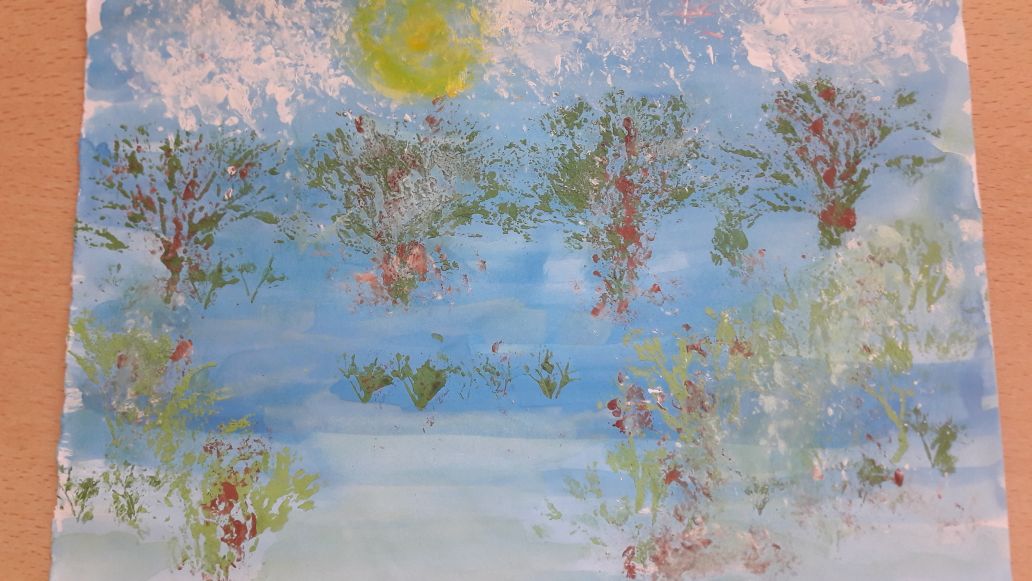 «Петунии» (целлофан + рисование по сырому)
Перспективное планирование